Пәні:   Жаратылыстану

Тақырыбы: 
Адамның дене мүшелері.



Сынып: 1 «Б»
Сынып жетекшісі: Бакбер Г.Б.
Осы сабақта қол жеткізілетін оқу мақсаттары:
1.2.3.1 адам денесінің негізгі бөліктерін және олардың қызметтерін атау;
Сабақ мақсаттары :
Барлық оқушылар: Адамның дене мүшелерімен танысады.
Көптеген оқушылар: Адамның дене мүшесін біліп, қол және аяқтың  бөліктерін анықтайды.
Кейбір оқушылар: Дене мүшелерінің қызметтерін зерттеу арқылы түсіндіреді.
Бағалау критерийлері:
- Адамның дене мүшелерін атайды.
- Қол және аяқтың бөліктерін көрсете отырып,  айтады.
- Адамның дене мүшелерінің қызметін зерттей отырып, дене бөліктерін орналастыру арқылы түсіндіреді.
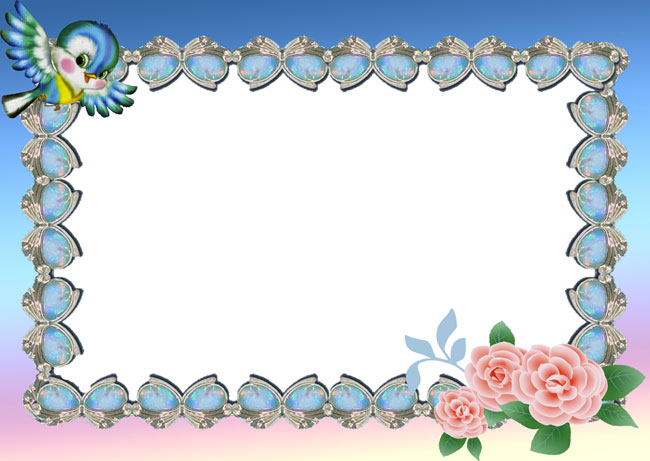 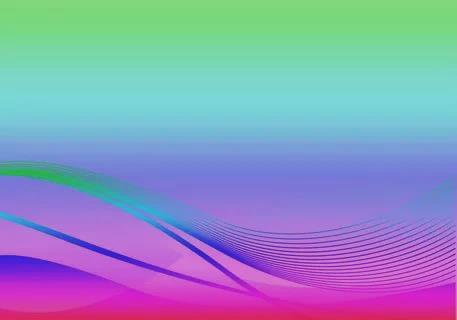 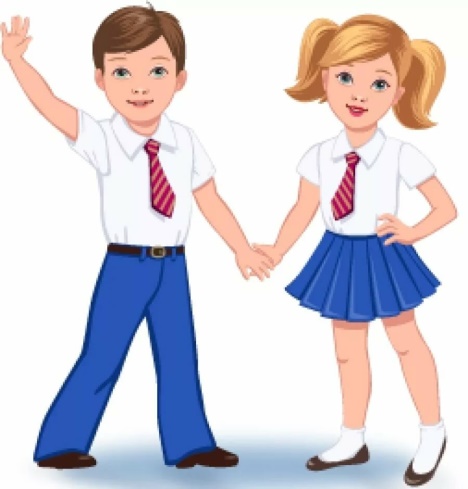 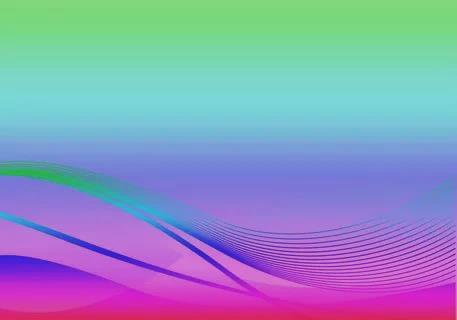 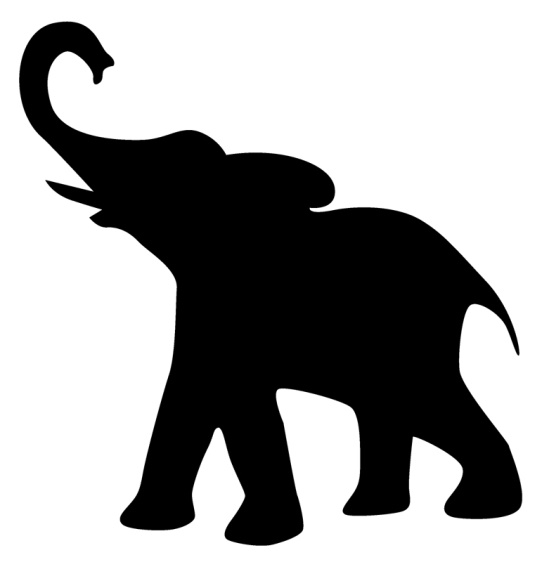 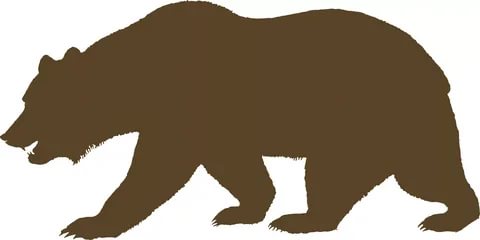 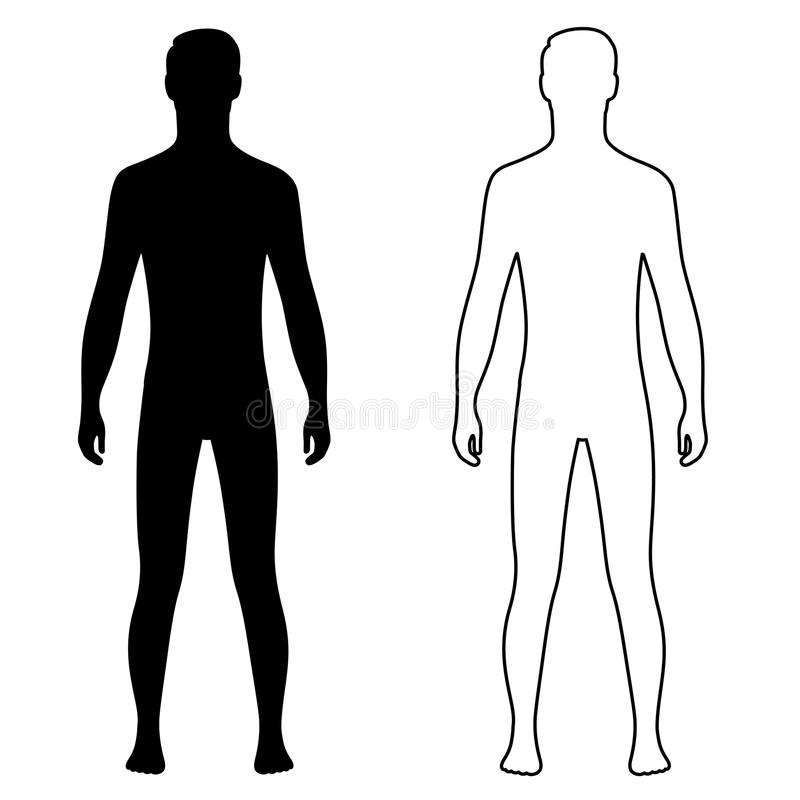 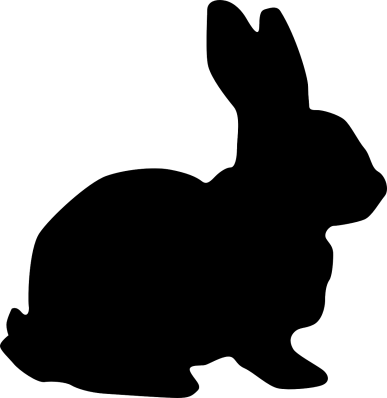 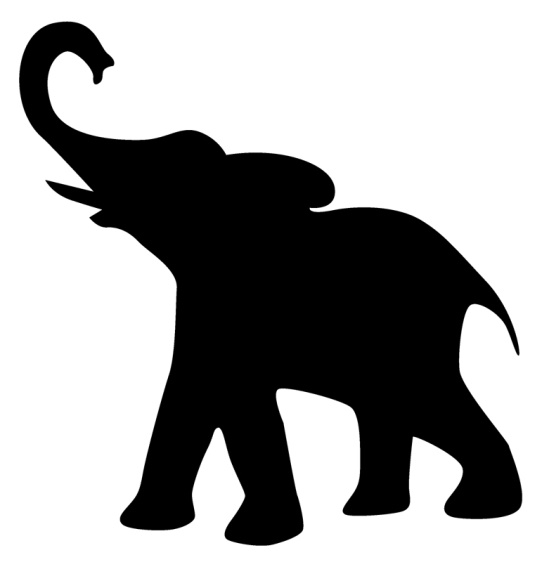 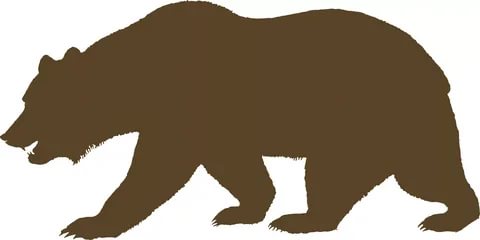 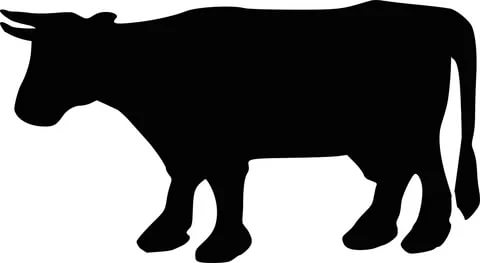 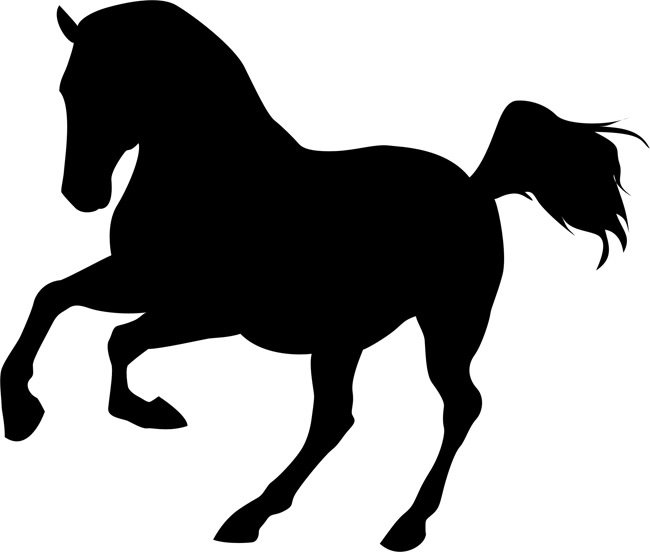 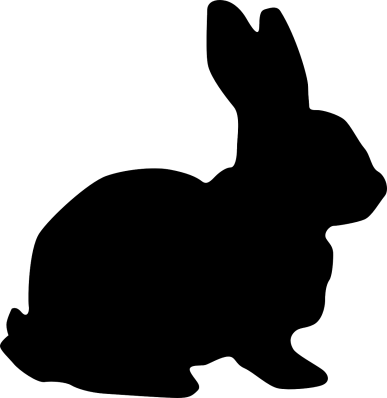 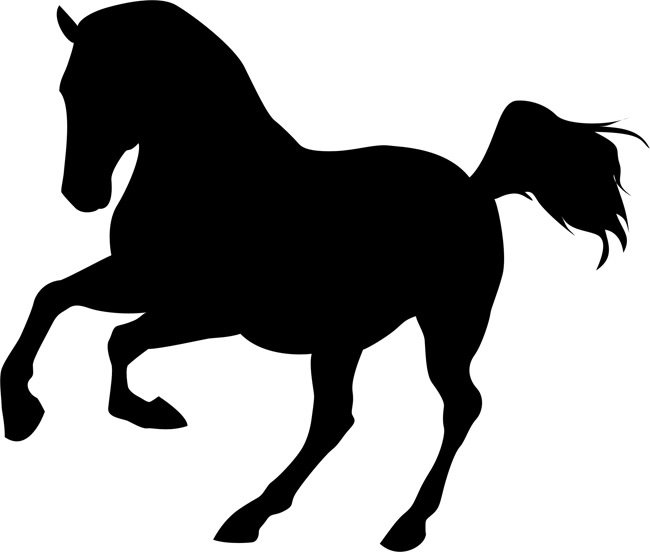 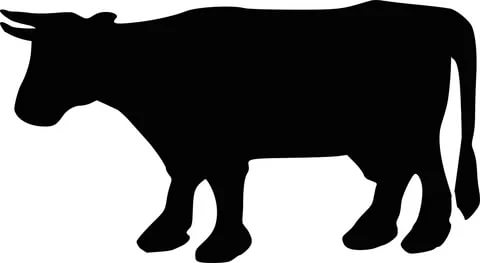 Жаттығу
Топ құру
Тақырыбы: 
«Адамның дене мүшелері»
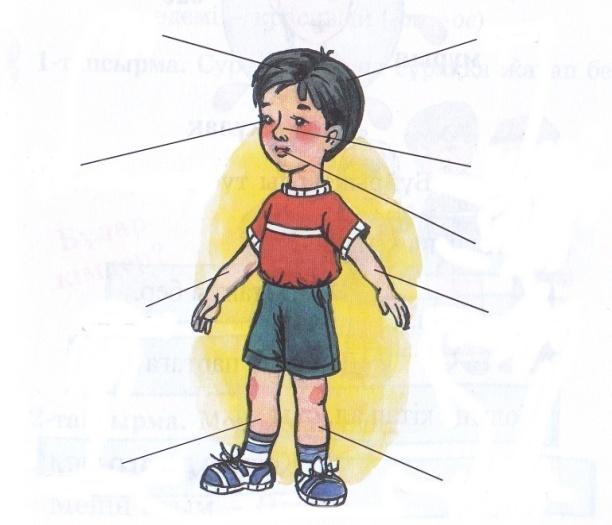 Мақсаты: адам денесінің негізгі бөліктерін дәл атаймыз, оларды іс жүзінде тауып, дененің әрбір бөлігі не үшін қажет екенін анықтаймыз.
1-тапсырма «Жасырынған бейне»
Оқулықпен жұмыс
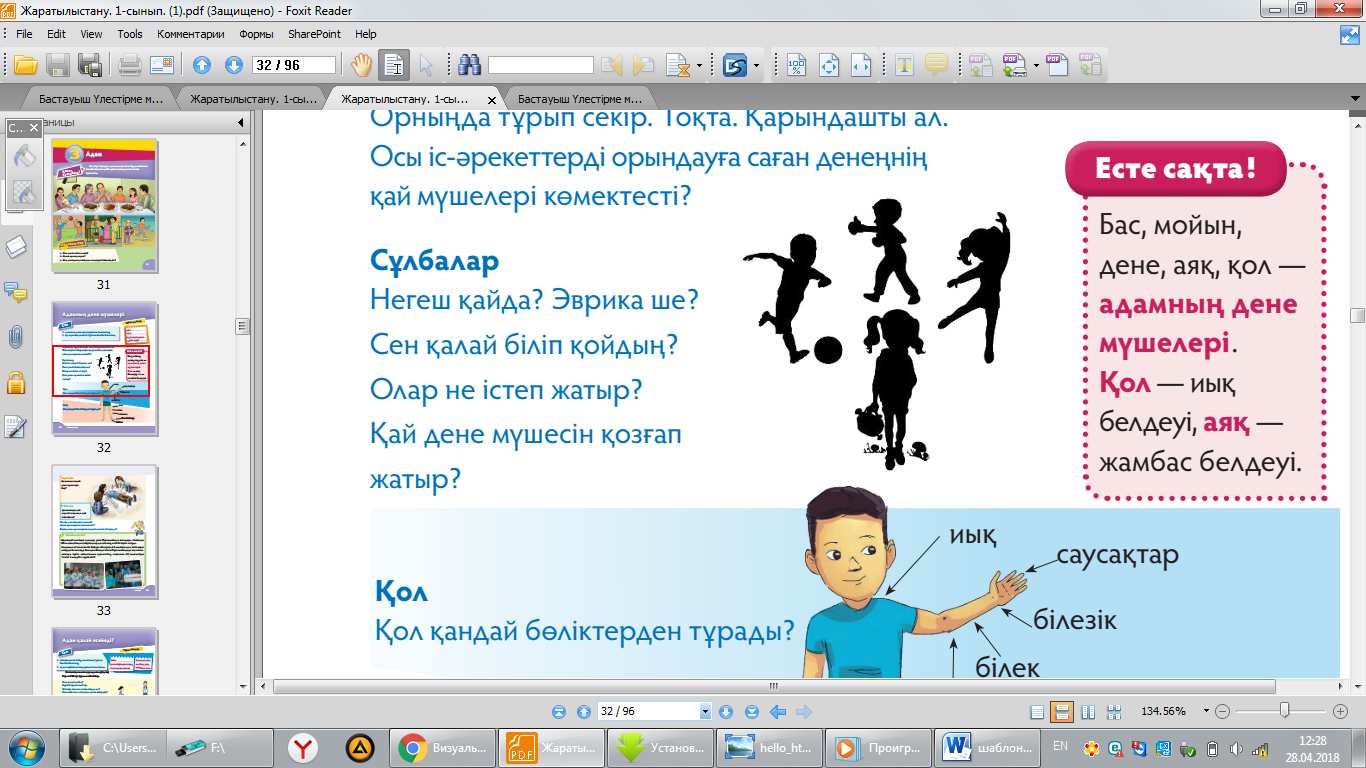 - Балалардың әрбір бейнесі қандай қозғалыс жасайды?
- Осы қозғалыс орындағанда дененің қай бөліктері орындайды?
Бас, мойын, дене, аяқ, қол - адамның дене мүшелері.

Қол - иық белдеуі.

Аяқ - жамбас белдеуі.
2-тапсырма  «Атауын тап»
Суреттегі баланың бағыттаушы сызықпен көрсетіп тұрған дене мүшелерінің атауын айт.
 -Қол қандай бөліктерден тұрады?
-Аяқ қандай бөліктерден тұрады?
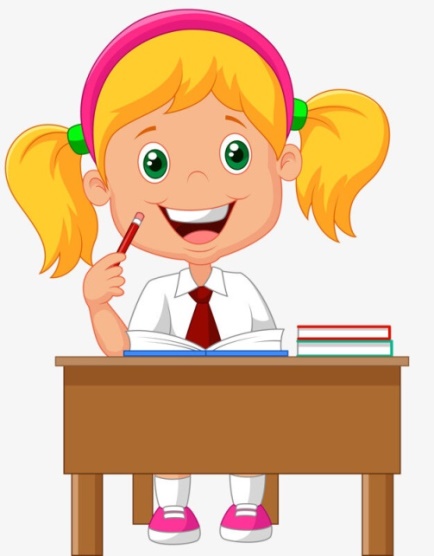 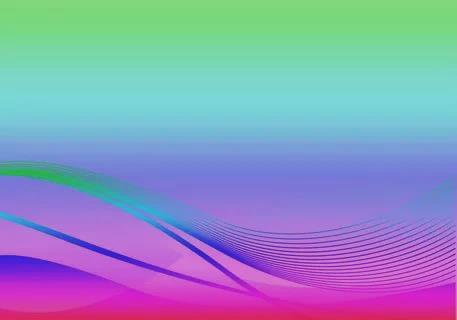 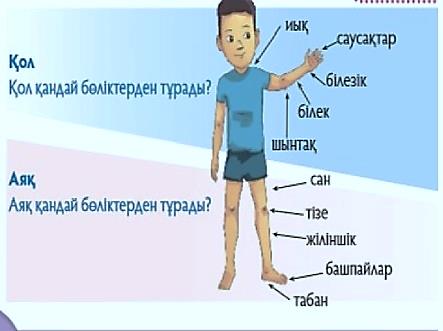 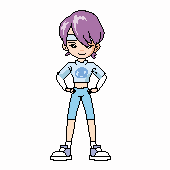 3-тапсырма           «Жас зерттеушілер»
Тапсырма:  Адам денесінің бөліктерін зерттей отырып, дене мүшелерін дұрыс орналастыр. Сұраққа жауап бер.
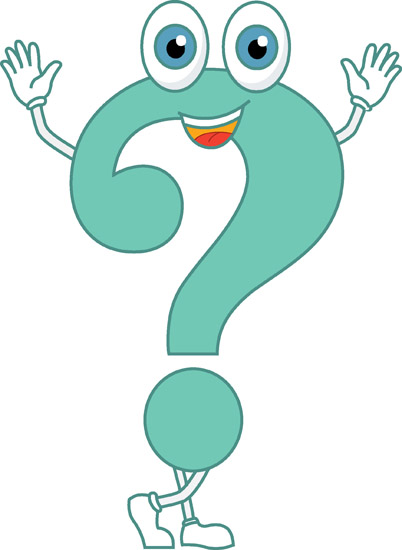 4-тапсырма «Сен білесің бе?»
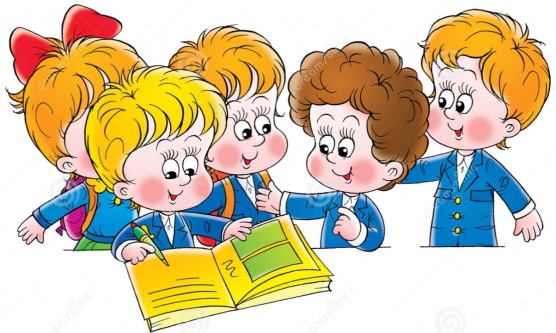 Мәтінмен жұмыс
Дене мүшелері көмегімен істей алатын мүмкіндіктерін ата.
-  Адамның дене мүшелері көмегімен істей алатын мүмкіндіктерін атайды.
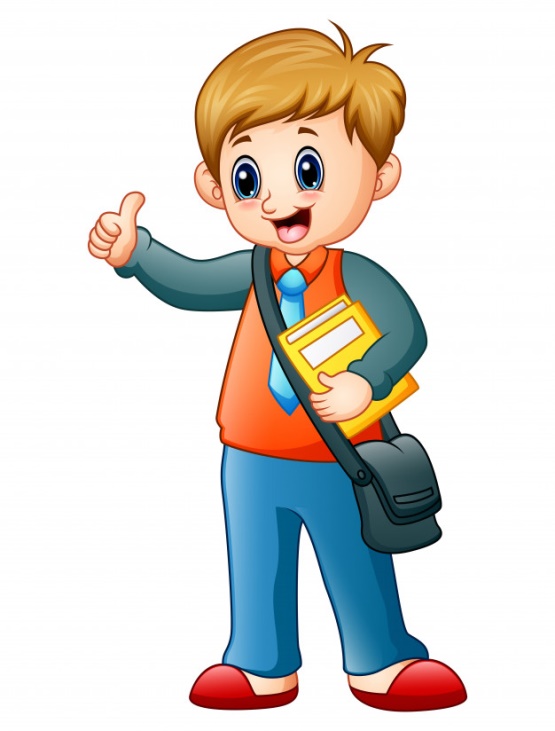 Өзіндік бағалау
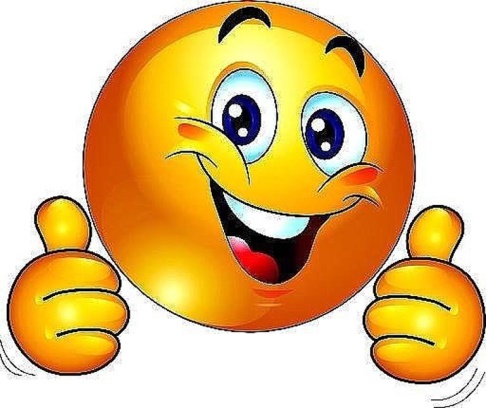 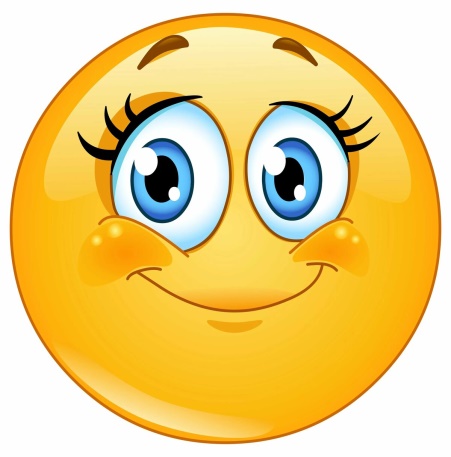 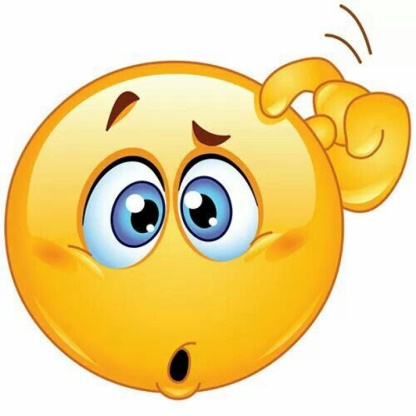 Өте жақсы
Жақсы
Орташа
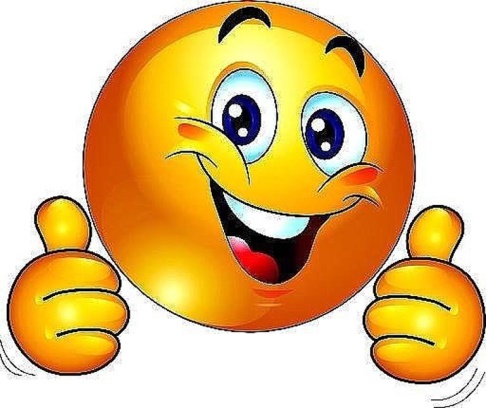